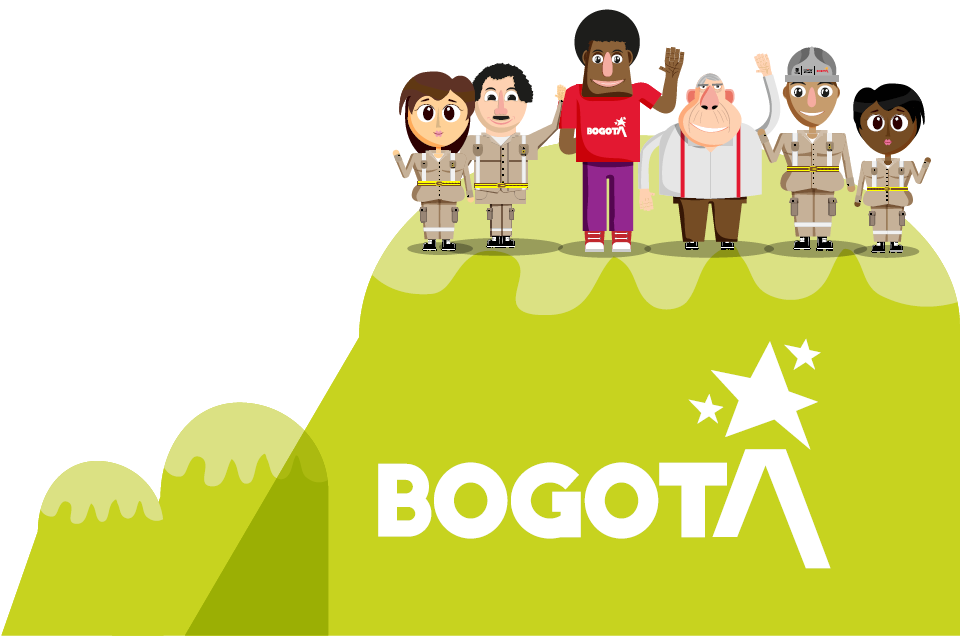 Usme
Rendición de cuentas por localidades – Sector Movilidad
Unidad de Mantenimiento Vial
Vigencia 2020
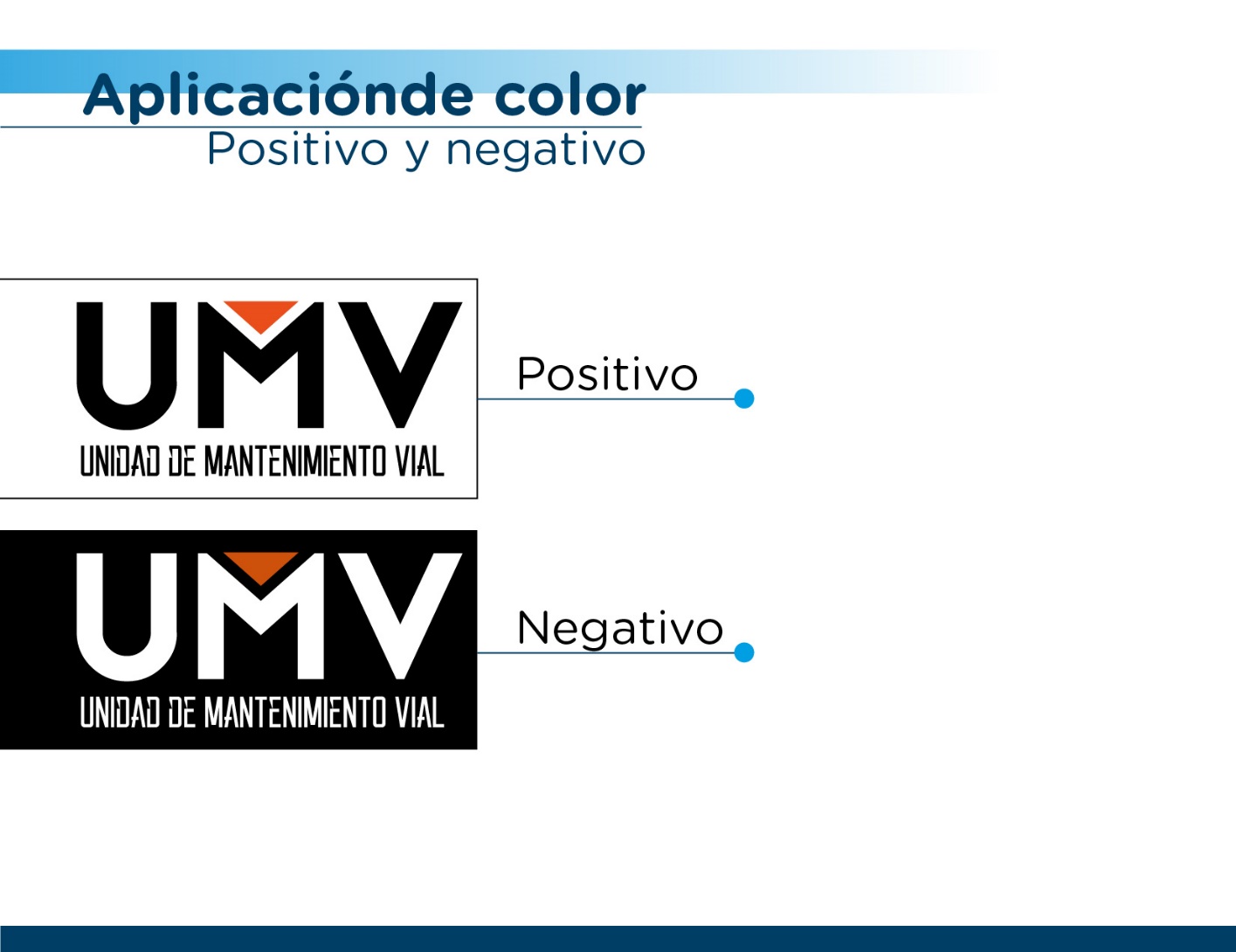 METAS PROYECTO 408 – RECUPERACIÓN, 
REHABILITACIÓN Y MANTENIMIENTO DE LA MALLA VIAL
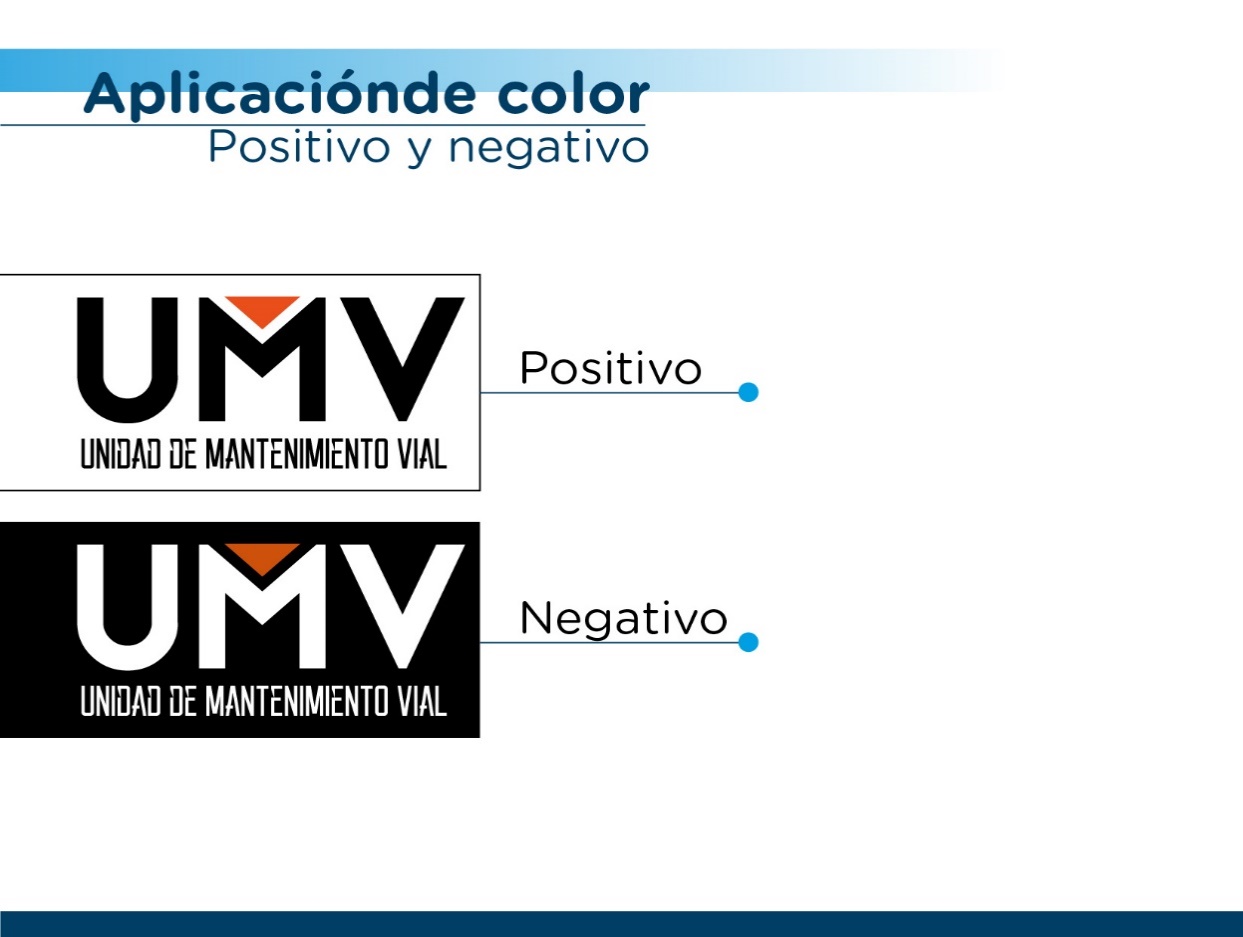 META MISIONAL 2016-2020: 1.083 km-carril de Conservación y
Rehabilitación de la Malla Vial Local. (1.172,13 meta ajustada 2020)
1.174,54 km-carril: 100,21%
Corte al 31 de mayo de 2020
Fuente: Plan de Desarrollo Distrital Bogotá Mejor para Todos 2016 - 2020.
METAS PROYECTO 408 – RECUPERACIÓN, 
REHABILITACIÓN Y MANTENIMIENTO DE LA MALLA VIAL
META MISIONAL 2016-2020: 1.083 km-carril de Conservación y
Rehabilitación de la Malla Vial Local. (1.172,13 meta ajustada 2020)
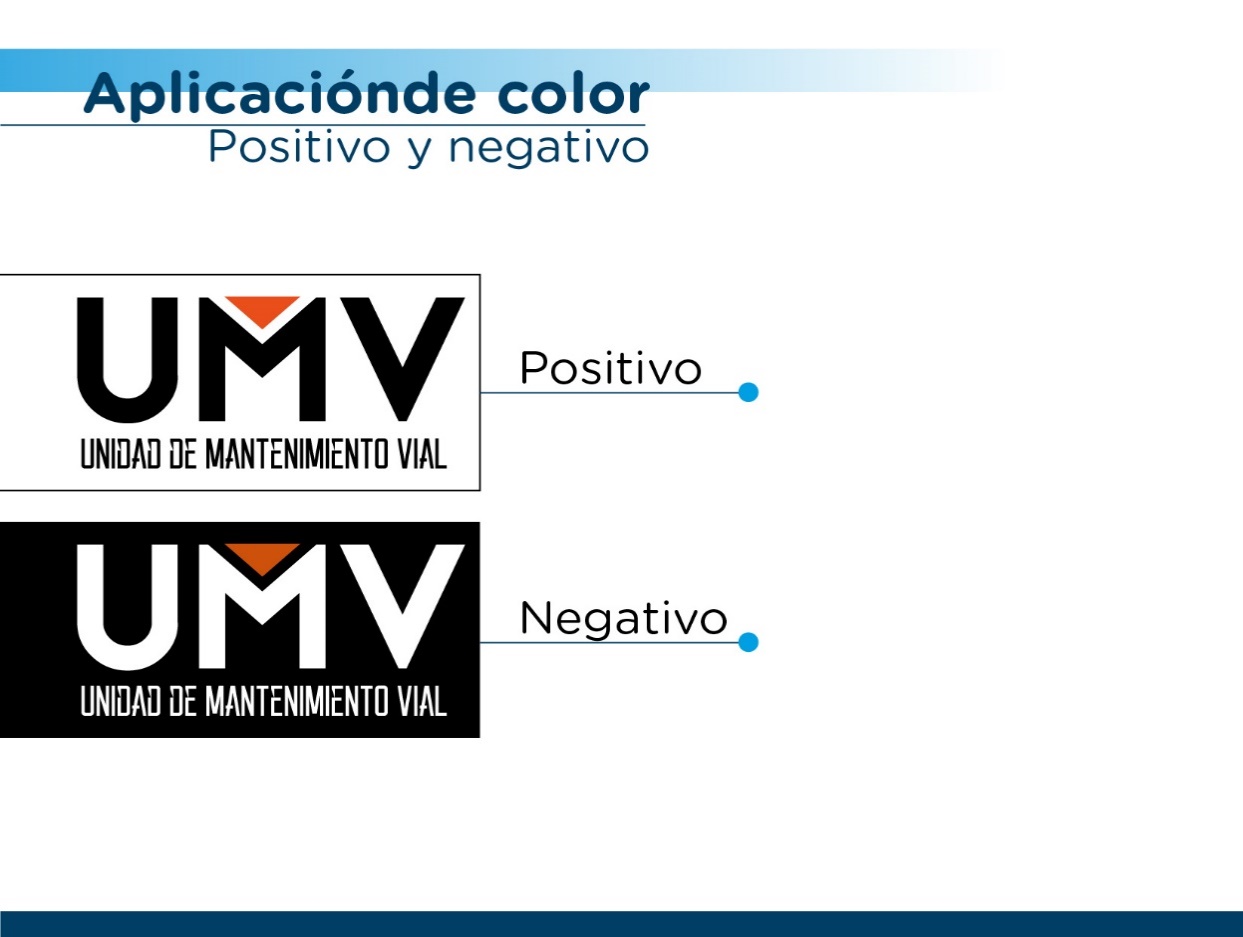 METAS PROYECTO 7858 – RECUPERACIÓN, 
REHABILITACIÓN Y MANTENIMIENTO DE LA MALLA VIAL
META MISIONAL 2020-2024: 2.308 km-carril de conservación de malla vial de la ciudad (local, intermedia, arterial y rural).
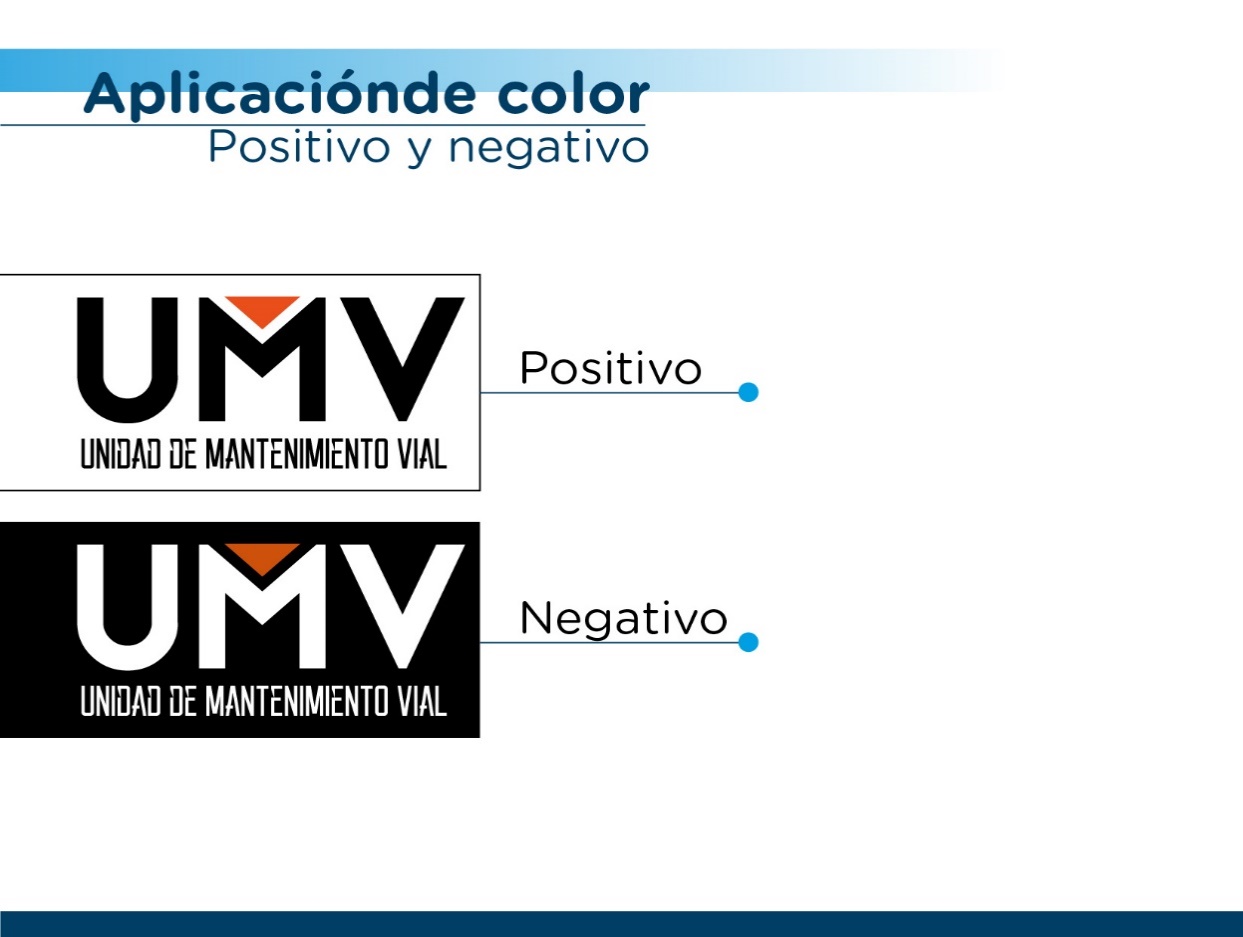 Fuente: Plan de Desarrollo Distrital 2020 - 2024.
Resultados 2020
Localidad de Usme
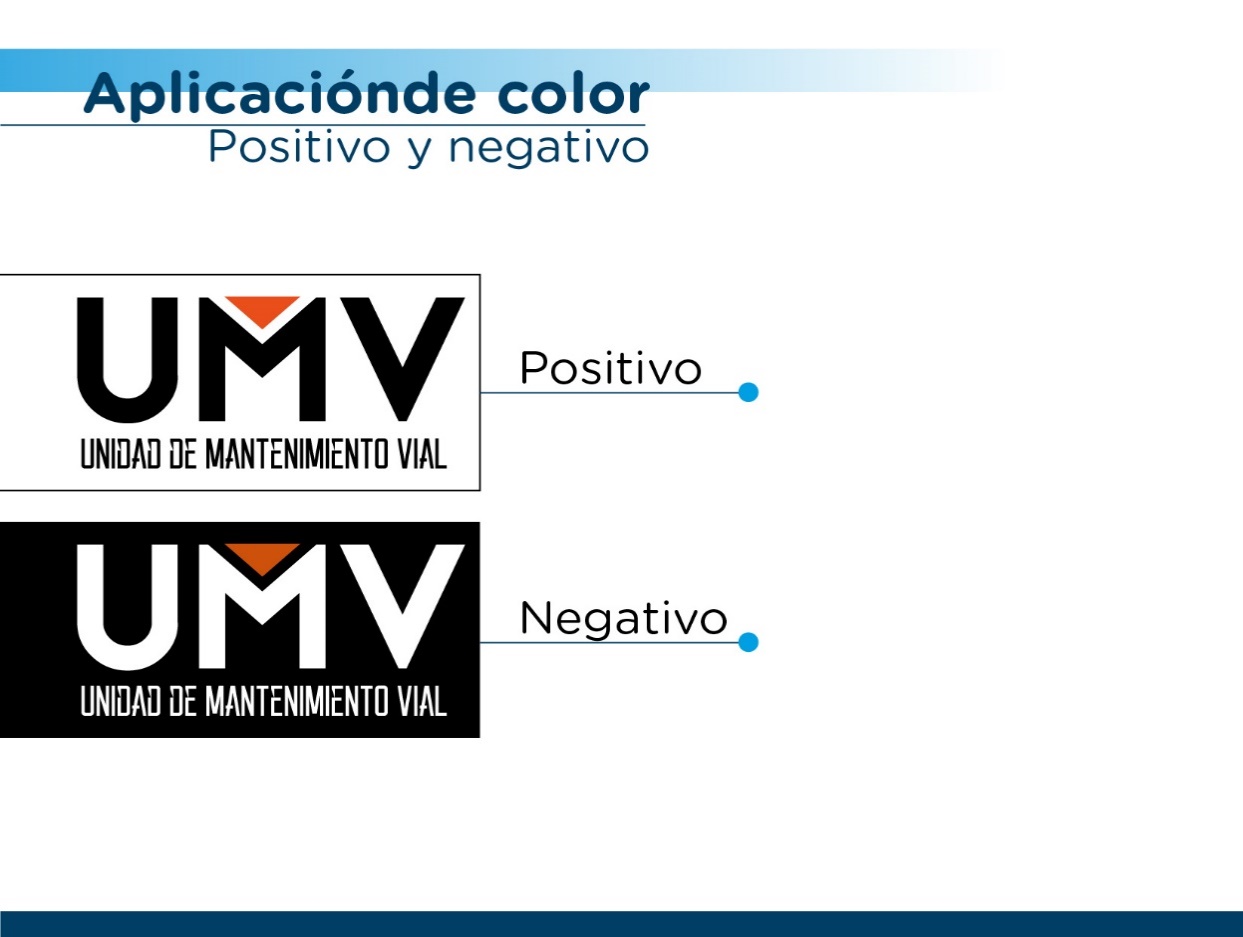 Presupuesto invertido malla vial local: $1.725 millones
$1.446 millones correspondientes al PDD Bogotá Mejor para todos y 
$279 millones del PDD Un Nuevo Contrato Social y Ambiental para la Bogotá del Siglo XXI
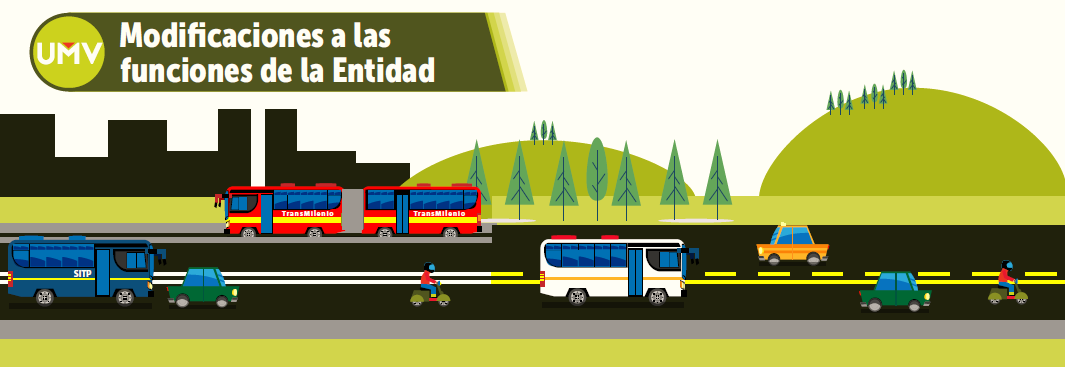 Resultados 2020
Localidad de Usme
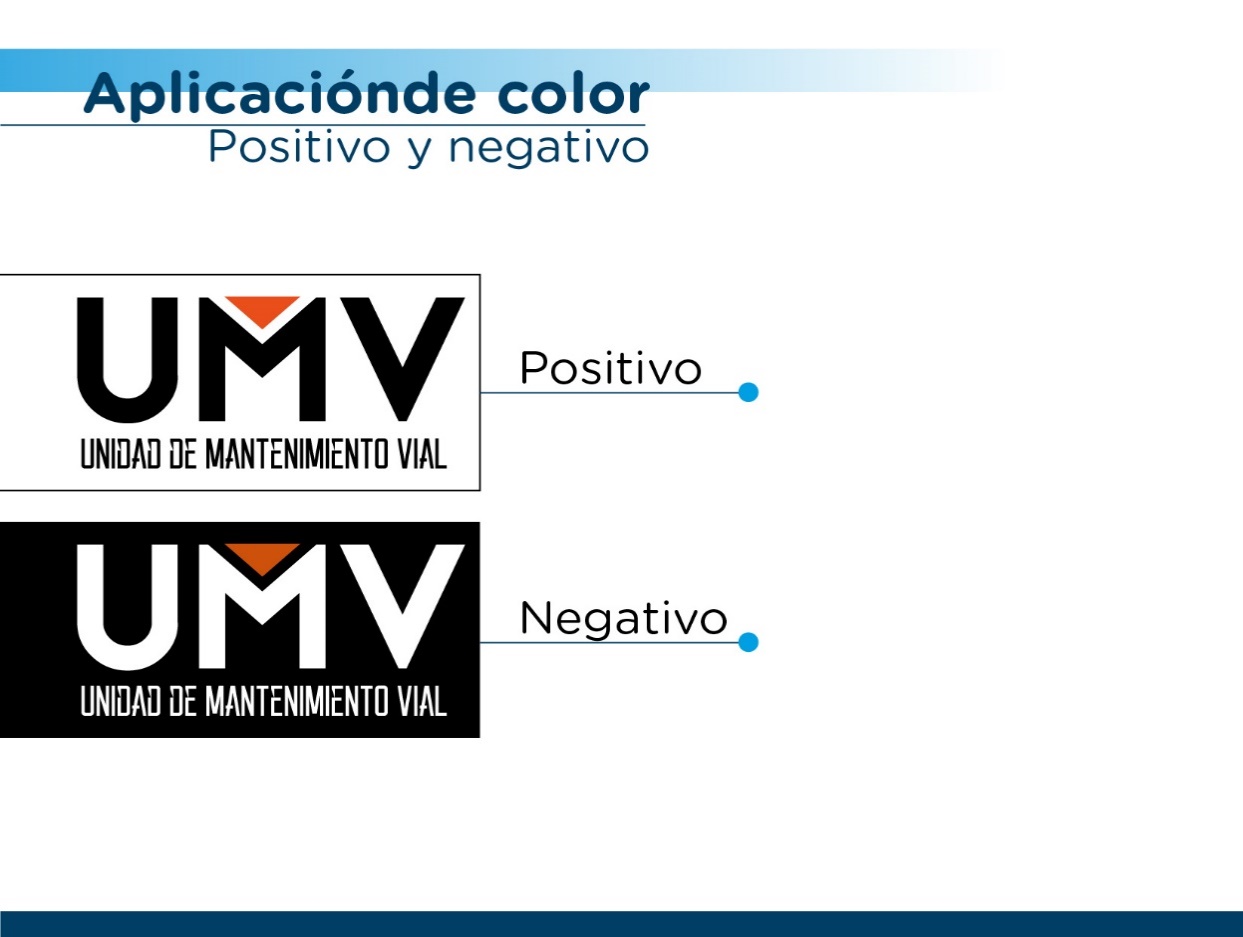 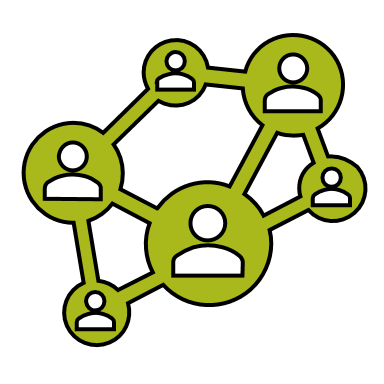 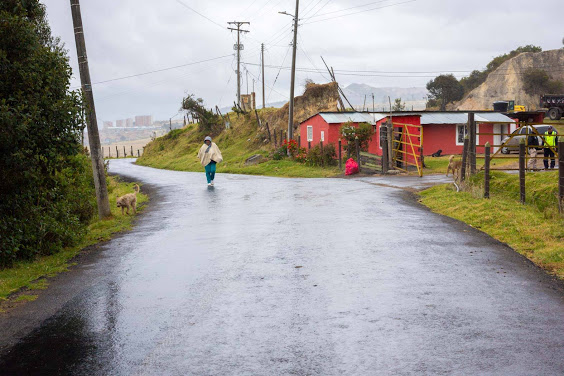 Segmentos Intervenidos
Malla Vial Local e intermedia
52
5,66  Km-carril 1.238 huecos
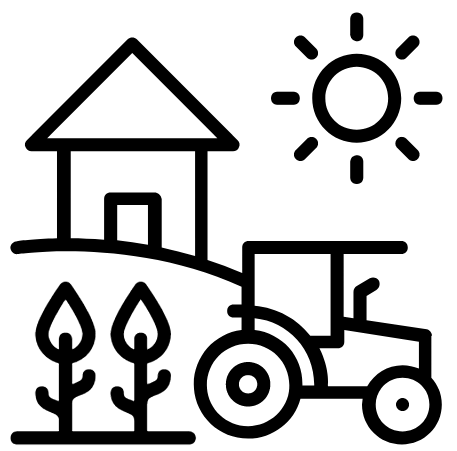 Barrios
3,8 km-carril
Malla vial Rural
24
2,3 Km-carril 
14 huecos
Vereda La Requilina - Calle 137 sur a 137D sur
Malla Vial Arterial
UPZ
7
Intervenciones
Localidad de Usme
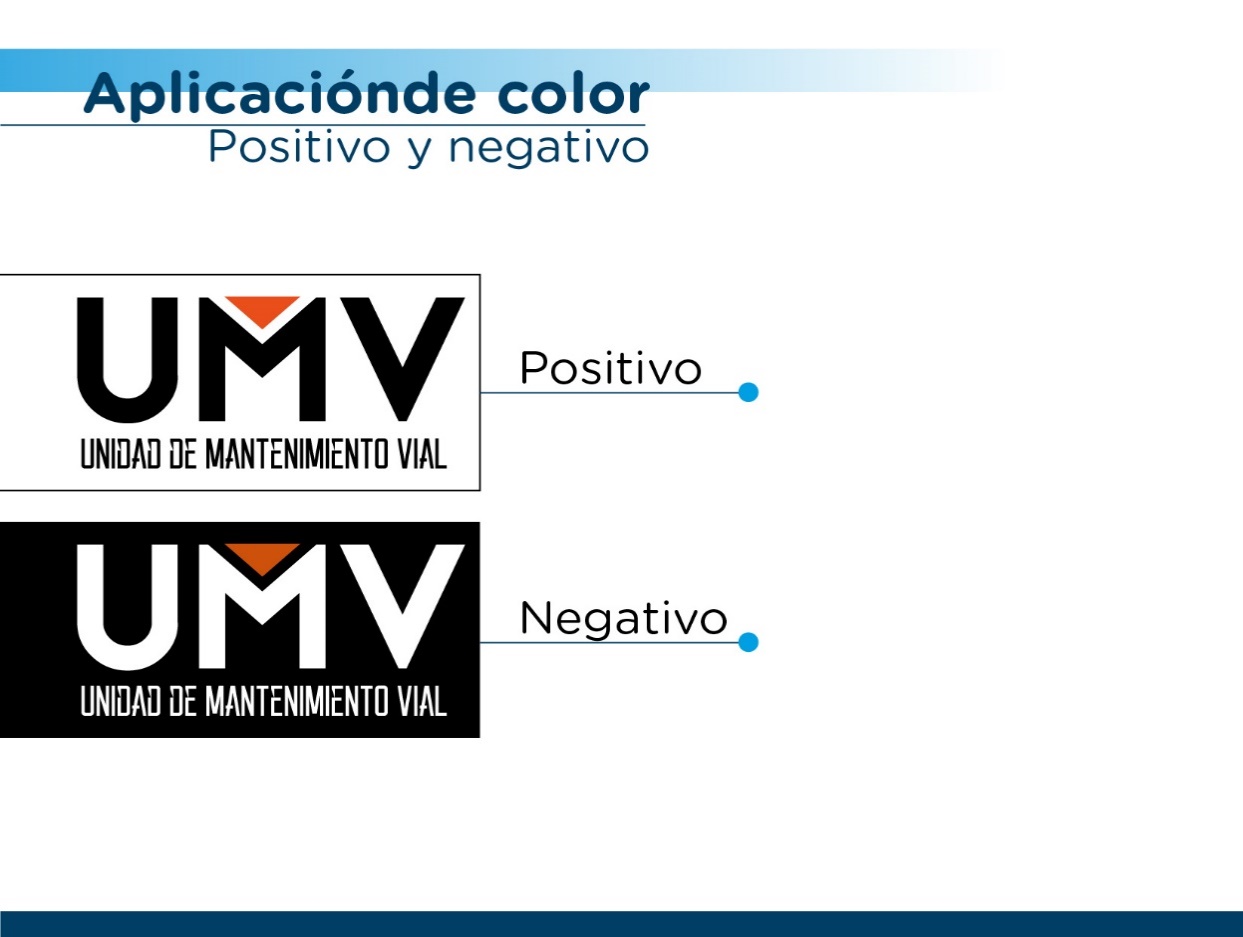 Después
Antes
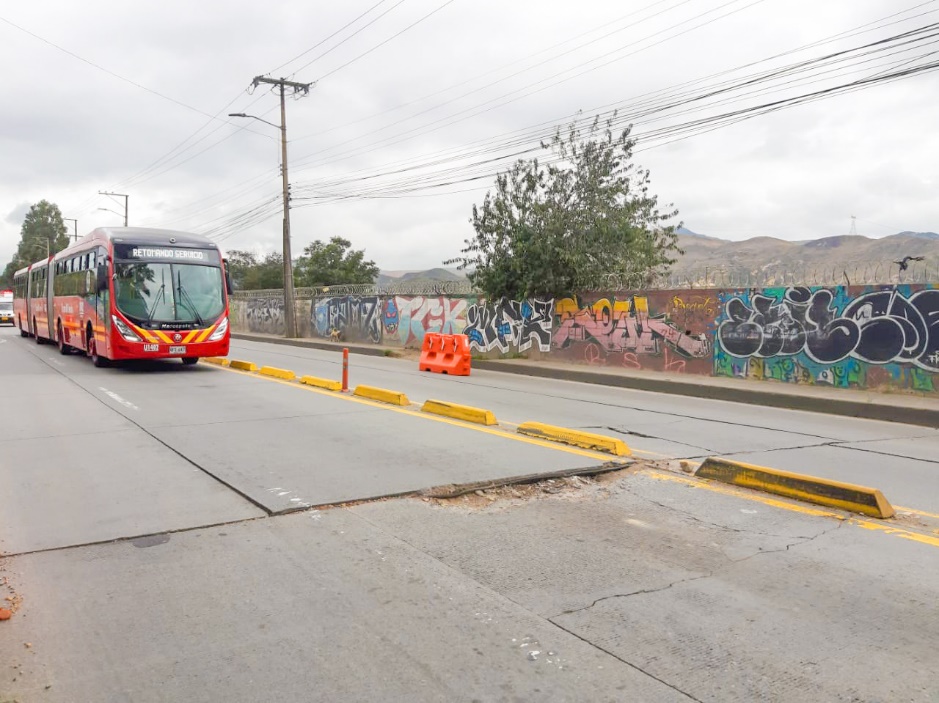 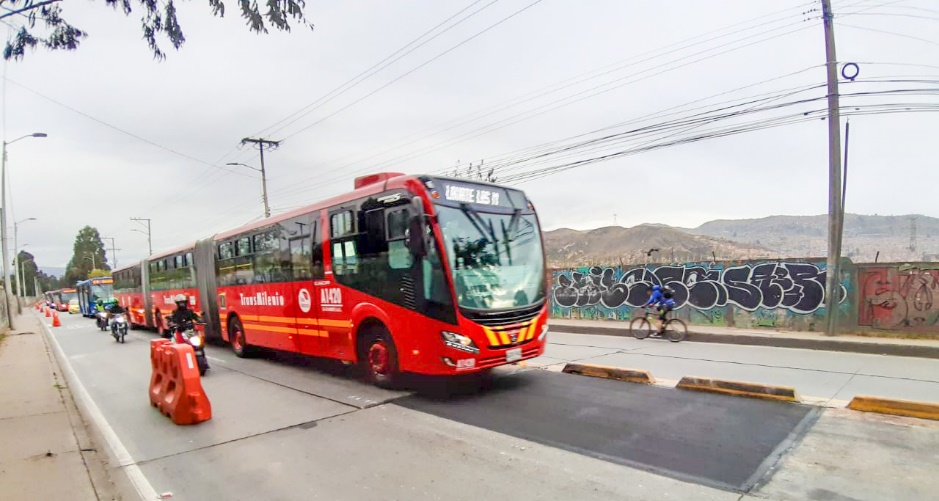 Barrio Danubio – Carrera 14 entre calles 56 y 65 Sur
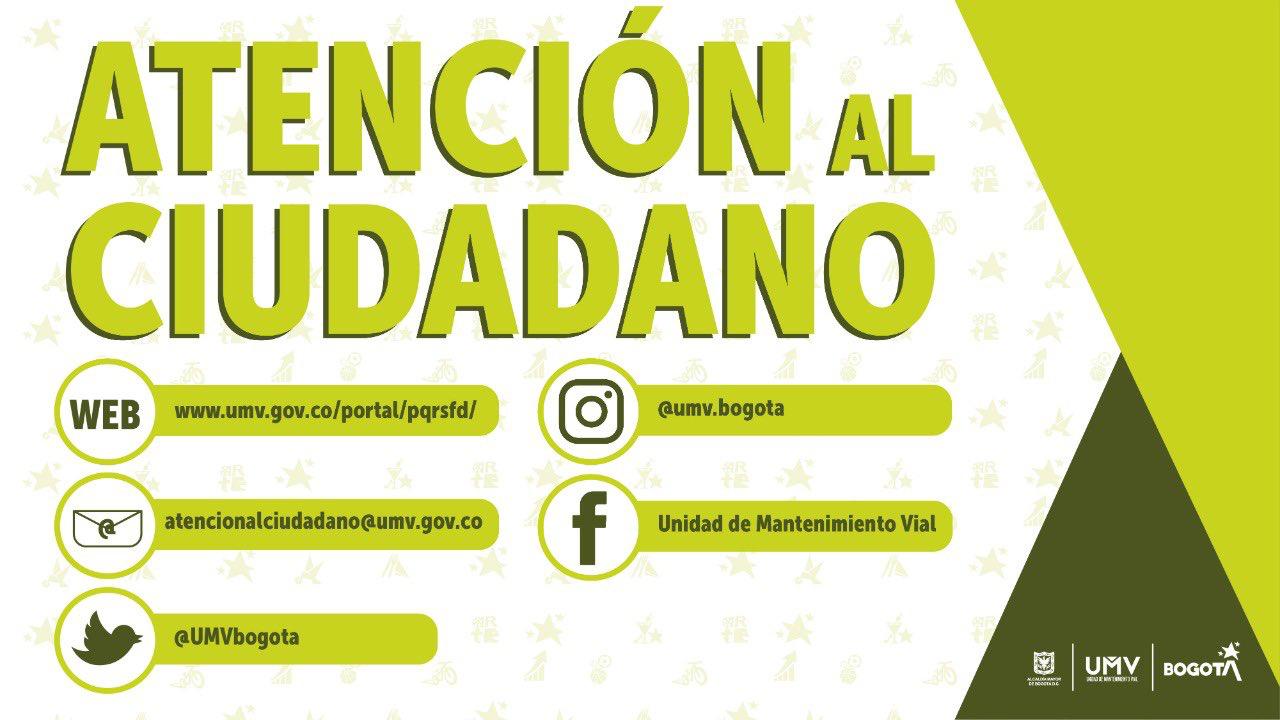